Understanding our Personal Biases
No one is without them!
[Speaker Notes: How many of us admit that we have biases that are part of our everyday lives?  

Do our biases interfere with our ability to make good business decisions?

What does “bias” mean to you?]
What is bias?
Bias:  Prejudice in favor of or against one thing, person, or group compared with another, usually in a way considered to be unfair.
[Speaker Notes: Bias defined.

Are we born with biases?]
Bias: 
 "Intentional and unintentional, conscious and subconscious, attitudes, behaviors and actions that have a negative and differential impact on segments of the society, or favor one segment of the society."   *
*  https://workforcediversitynetwork.com/res_articles_newfaceofbias_Shackelford.aspx
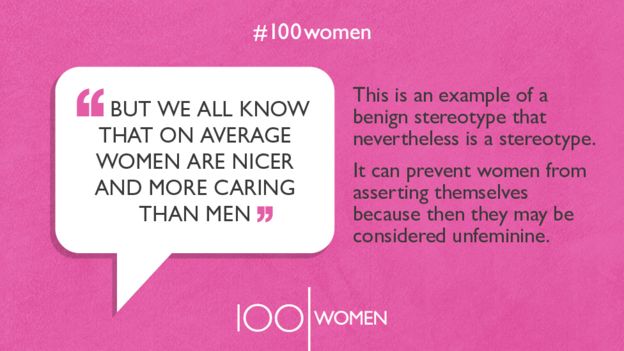 [Speaker Notes: I ask you again, are we born with biases?  The answer is no!  We learn them as we go through life.]
Bias is a labor-saving device.  It enables you to form an opinion without having to dig up the facts.
Anonymous Author
[Speaker Notes: Biases are feelings that we have learned.  When we apply a bias against a whole group of people that is a stereotype.  Prejudice is when we act on the stereotypes we hold.]
We all exhibit biases everyday.
We are biased when we choose the color of our outfit.  

We are biased when we choose our weekend activities.

We are biased when decide what restaurant to have dinner.

NONE OF THESE ARE ILLEGAL!
Illegal Biases
Race
Color
Religion
National Origin or Ancestry
Sex
Age
Disability
Genetics
[Speaker Notes: These are categories that are considered protected classes under Title VII of the Civil Rights Act, as amended.  The illegal biases that may be at play in our workplaces are not talking about a preference for one person based on what you know about him or her as an individual.  Rather, we are concerned with an attitude toward an entire group of people.  It does not matter what defines that group – it can be age, gender, occupation, nationality, ethnicity, race, or any other of dozens of criteria.

The key to what makes a belief a bias is the concept of “all.”]
Illegal Bias at work:

	All men are better leaders.
	All black women are “angry.”
	All women are all on the “mommy track.”
	All Latino men are lazy.
	All Asians are good at math or technical things.
	All Italians are good cooks.
	All millennials need constant reaffirmation.


https://www.huffingtonpost.com/Trudy-bourgeois/unconscious-bias-it-Impact of Unconscious Bias (/content/learn/modules/workplace_equality_inclusion_challenges).
[Speaker Notes: Example of a woman raising her voice and pounding her hands on the table might get her the label of being hysterical.  But, if a man exhibits the same behaviors, he might be deemed to be a passionate leader.

Because a woman has children at home, an employer might assume she would not want to travel because she would have to leave her children.  This robs the woman of professional growth opportunities since she would not be offered out of town conferences.

These types of stereotypes could affect employment decisions in the workplace in that the “hysterical” woman might be passed over for a promotion in favor of the “passionate male”.  Or, assuming that all black women are angry might result in a black female getting eliminated for promotional consideration because no one wants to work with her out of fear she might be angry with them.  Or, are we going to hold Asians to a higher performance standard than their coworkers simply because they are supposed to be more adept at technical things?]
How to recognize bias in the workplace.


Watch!

Pay Attention!!
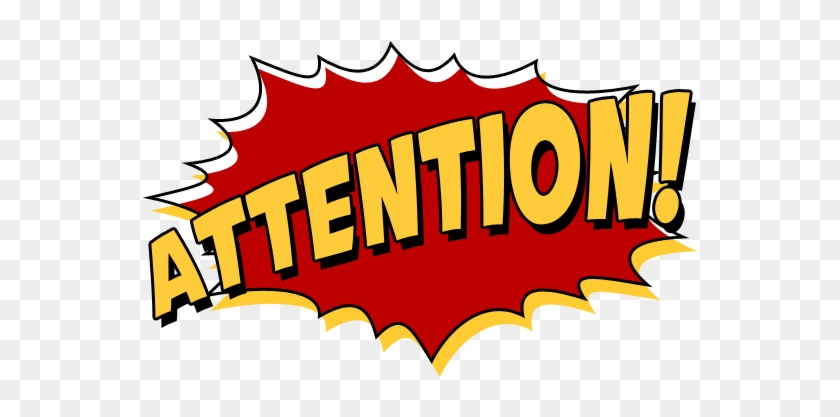 [Speaker Notes: Biases are attitudes.  Eventually, all attitudes show themselves in an action or in a thought.  Once a bias is spotted and identified, we then have the power to target it for extinction.  

If we learn to pay attention to our attitudes, we should be able to change those “Alls” to “Some” and eventually eliminate those biases.  If is not a bias if the belief is flexible.  “Some” Italians are good cooks.

I am going to show you some pictures, and I want you to write down the first thought that comes into your head.]
Person in a wheelchair
This Photo by Unknown Author is licensed under CC BY
Immigrants from Mexico
A Muslim
Single mother with two children
Native of New York City
When you had the first thought, did you have the word “all” in your head?
[Speaker Notes: Was there an implication that the characteristic that came to mind applied to every member of the group?  If not, it was probably just a flexible working generality]
Would you feel the same way about your first thought if the person were of a different group?
[Speaker Notes: If you have the same thought regardless of the category, i.e. gender, race, disabled, then you likely have no bias.  However, if your answer changes based upon a category, then you likely have  a bias on your hands.]
What do you do when you discover the first assumption was wrong?
[Speaker Notes: If you just let it go and change your mind, you are probably fine.  If, on the other hand, you become upset and do everything you can to resist the evidence in front of your eyes by saying something like, “This person is an exception to the rule,” you are almost certainly in bias territory.]
Watch your thoughts, they become words; watch your words, they become action; watch your actions, they become habits; watch your habits, they become character; watch your character, for it becomes your destiny.
Frank Outlaw
Late President, Bi-Lo Stores
[Speaker Notes: We have to be mindful of our attitudes and how they are being applied everyday.  If we make it a priority to be aware of our unconscious biases, we will enable ourselves to break those habits that have defined our workplaces.  Why should this be important to us?]
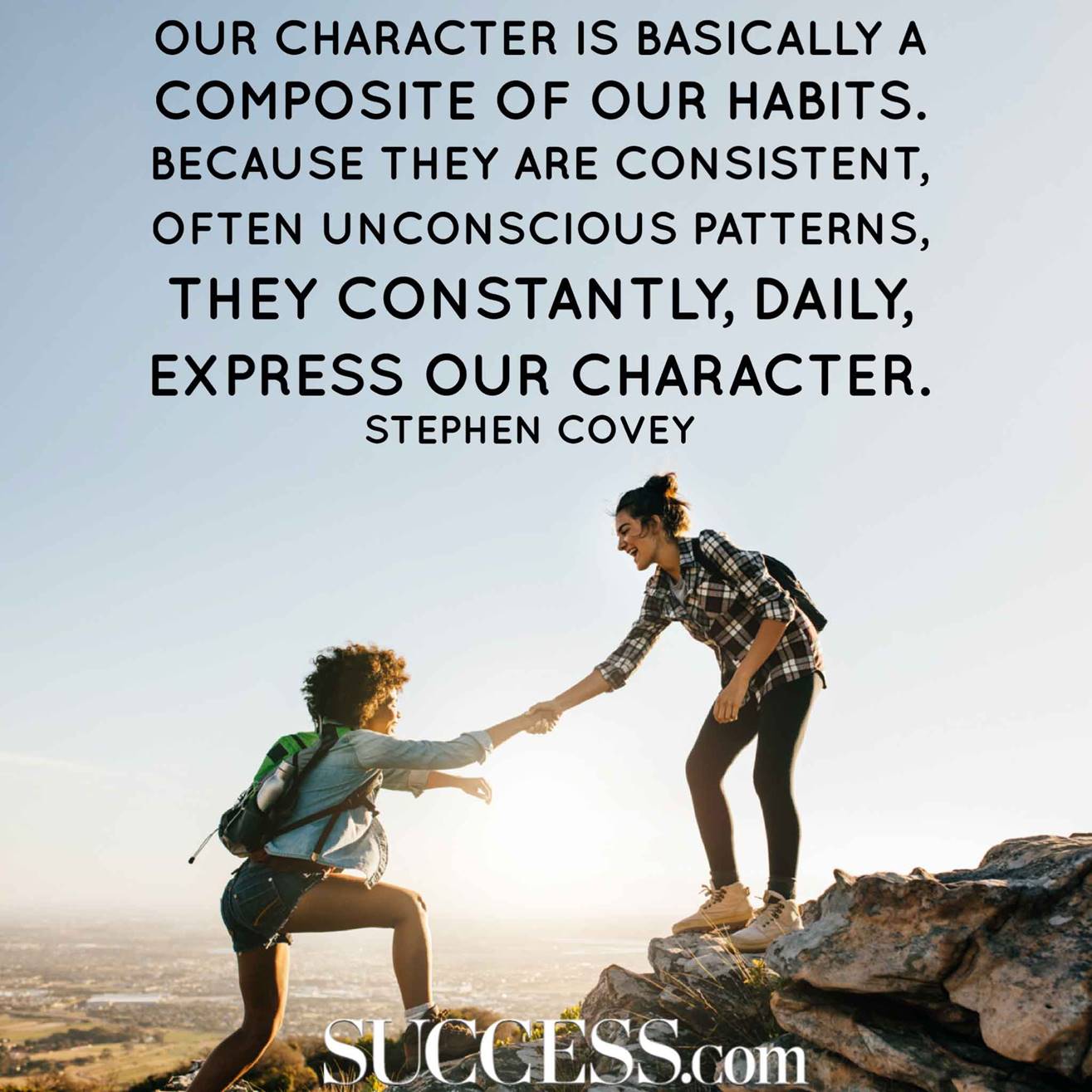 Diversity in the workplace.

Leads to better results
Financial
Customer satisfaction
Philanthropy
Fuels diversity of ideas and innovation
Representative of customer profiles
[Speaker Notes: As humans we tend to be drawn to what is familiar to us.  In-group bias is the process of favoring someone who is similar to you and excluding those who are not in  your natural or immediate group.  Growing diversity in your workplace will likely bring you out of your comfort zone.  But, if we do not add diversity, we could miss out on opportunities that could really be positive for our workplace.  Bias can prevent us from cultivating diverse talent, developing an engaged workforce, leveraging unique experiences and perspectives, and sparking innovation through collaboration.

These are all outward benefits of building diversity in our workplaces.  But, are there any inward benefits?  How about our employees?]
Impact of unconscious bias on employee performance and development:	*	Interviewing/Hiring	*	Coaching/Development	*	Performance Reviews	*	Day-to-Day Interactions	*	Reflection
[Speaker Notes: Bias at work can appear just about anywhere, but it most often occurs in recruiting, screening, performance reviews and feedback, coaching and development, and promotions.

I read an article that said a national corporate study showed that each year more than 2 million professionals and managers voluntarily leave their jobs solely due to unfairness, costing US employers billions in turnover annually.

Interviewing/Hiring
If you look for talent in the same places, the same schools, using the same referrals, you’ll get the same kinds of candidates. Additionally, if the hiring team doesn’t have a diverse representation of candidates, it will be difficult to look for and see diversity in your slate. Objective hiring criteria is also important to help eliminate bias and promote equality in the hiring process.

Coaching/Development
Assumptions and stereotypes can impact who gets those more interesting and perhaps complex assignments (heavy travel or assignments abroad). Feedback will be delivered in different ways, either more directly or indirectly, particularly between different genders.

Performance Reviews
Ask yourself the following questions regarding measuring and evaluating performance. Are the tools used to review employees free of bias? What criteria are being used to calibrate performance evaluation? Is it skewed to different types of personalities? Are you being intentional with promoting a diverse set of employees?  We had the stereotype example earlier about Asians being better at technical things or math.  Do we evaluate their performance based on those stereotypical higher standards?

Day-to-Day Interactions
Communication between peers, managers, and employees takes all different forms. Some individuals can get to the task right away, others need more time to relate in order to trust others to act on and meet deliverables. Recognition and reward take different forms, and it’s important to understand what motivates individuals to come to work, perform, and stay engaged. The key is to treat people equally. To do so means you have to be aware of your biases. Remember, our brain is leading us—unconsciously!

Reflection
Where might you have perpetuated bias in the workplace? When and how has bias impacted you?]
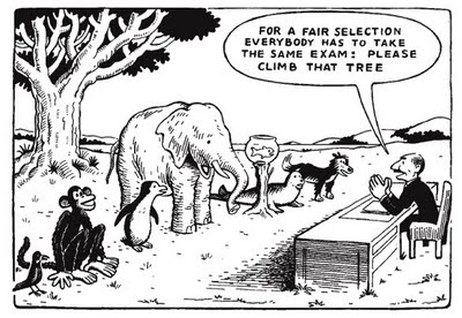 Think Before You Act!
Resumes with ethnic sounding names pushed down in the selection for interviews.

A female colleague raises a good point in a meeting with her male and female colleagues. She is subsequently ignored. A male colleague then raises the same point, and is not only acknowledged, but praised as well.
[Speaker Notes: Think about how you would feel.  Empathy is one of your biggest weapons in helping to reduce your bias.]
[Speaker Notes: We all have “equal opportunity employer” posted in our workplaces (I hope!) and we all have it in our policies (I hope!).  But do we really mean it?  I hope so!!!

Do we only want people cut from the same cookie cutter working with us?]
Challenge your unconscious bias!
[Speaker Notes: Think about your values.  Are you treating others with respect and giving them a fair chance?  

The more we Think about the fact that our fundamental values do not fit with our biases, the less biased we are.  Seems weird, huh?  Once we become aware that our beliefs do not fit together, our brain struggles to rid itself of the contradiction .

Think about pausing for a moment!  Our biases pop up sometimes when we least expect them.  If given enough time, the conscious and rational brain has the ability to override our most primitive biased impulses.]
How can we reduce bias in the workplace?

	1.	Set expectations 

	2.	Build bias awareness

	3.	Reduce opportunities for bias through structure

	4.	Measure and experiment
[Speaker Notes: It is important that everyone knows eliminating bias from the workplace is a priority.  
Our biases are most commonly unconscious, but once we make a decision to be more mindful in our decisions, we can make an effort to think about our decisions before we make them.  Putting yourself in the other person’s shoes is another way of building bias awareness so that you can start to eliminate the bias.
There are numerous ways to reduce opportunities for bias.  Self-evaluations are helpful if you can be honest with yourself.  Work outside of your “in-group” so that you gain more exposure to more diverse ideas.  When recruiting for positions, expand your net so that you might capture a wider pool of applicants.  Don’t just advertise in the local paper. Always make your personnel decisions accountable by backing them with data and information to support them.
Set measurable goals.  Your ultimate goal is to eliminate bias, but a good first place to start is with gaining a better understanding of bias in the workplace.]
Unconscious bias brings irrelevant factors into the decision-making process.

Age, ethnicity, gender, weight, and even hair color can play a role in personal assessments of candidates and employees and influence the decision to hire, fire, and promote in the workplace.
Attitude Follows Behavior!
[Speaker Notes: If we always think we’re right and everyone else is wrong, we will never have a chance of growing our workplace into a diverse environment.]
Bias doesn’t just affect the protected classes!
I don’t like change!  This is the way we have always done it!
I don’t trust anyone who went to a certain university!
People who grew up privileged don’t know the meaning of hard work!
[Speaker Notes: These are all examples of bias that affect our decisions as we interact with individuals in the workplace that do not fall into any of the protected categories.  While these are not illegal, they still could have an adverse affect on our decision=making and limit our ability to incorporate diversity into our workplaces.]
Avoid Cognitive Bias:
Status Quo Bias: “we don’t need to change our process… if it ain’t broke…”
Anchoring Bias: “The first module they demonstrated worked fine, I can tune out for the rest of these.”
Groupthink/Bandwagon effect: “My whole department hates this vendor, so I’m scoring them lower.”
Courtesy Bias: “I don’t want to ask this question because I’m just going to make this take longer…”
Confirmation Bias: “I really liked the first features I saw, so I’m having a hard time scoring these other areas honestly”.
Blind Spot Bias: “I’m not biased…"
[Speaker Notes: This is a slide that Kevin Sesock, OMAG’s Chief Information Officer and Director of Technology Services, included this slide in a lunch and learn he did recently where he explained the RFP process he was facilitating.  I wanted to include this because it really illustrates the point about cognitive bias.  Do any of these hit home for you?  It really shows us how all types of bias can interfere with your work processes so that you limit your reach.]
The Sky’s the Limit!
Don’t let your biases limit how far you can go!
See what you have in common with those outside your in-group.
Questions?
Contact any of your OMAG Legal Team:
Suzie Paulson , General Counsel
Matt Love, Deputy General Counsel
Monica Coleman, Associate General Counsel
Jeff Bryant, Associate General Counsel